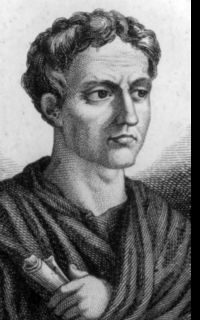 Чему бы ты не учился, ты учишься для себя.              Арбитр Гай Петроний
Лист самооценки
Цель нашей  работы в прописях:
Вырабатывание каллиграфического
   почерка, умения
   писать красиво
   и чисто.
Развитие умения видеть изученные орфограммы.
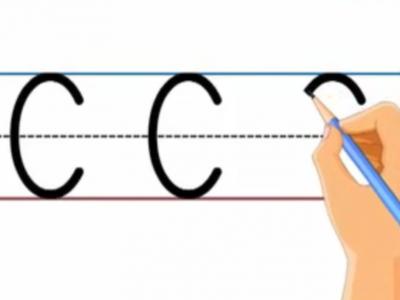 Алгоритм определения и записи сложных слов
Прочитать слово
Подобрать однокоренные слова
Выделить корни:
 2 корня			1 корень 
сложное			 простое
Применить правило
о соединительных гласных
Поставить ударение
Выделить безударную гласную
Сделать проверку
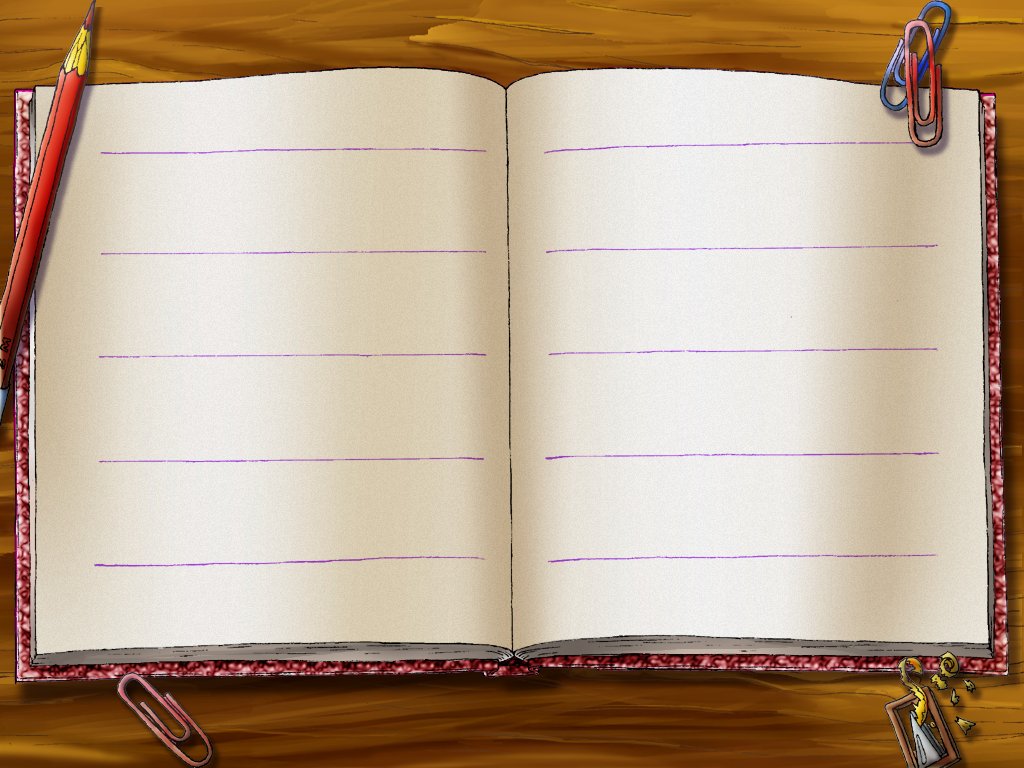 Успешной работы